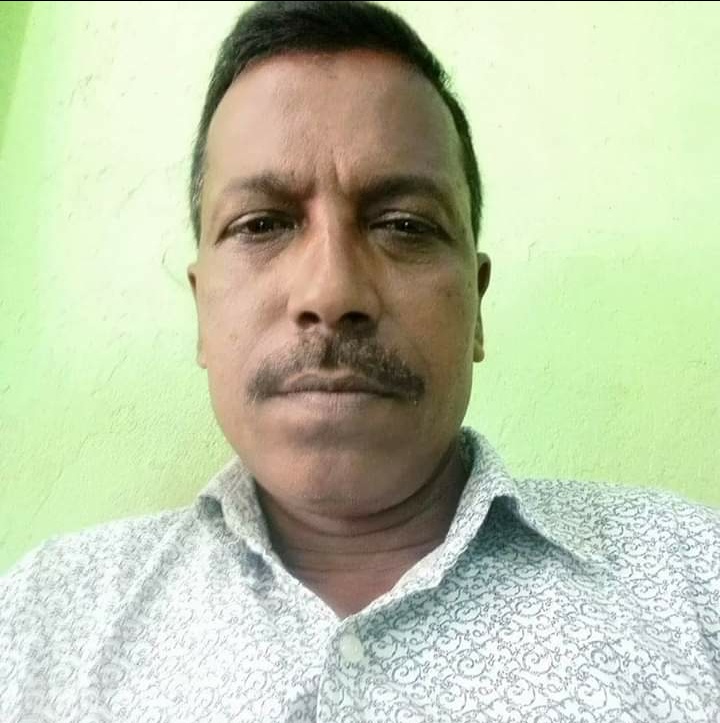 শুভেচ্ছা ও স্বাগতম
বিষয় পরিচিতি
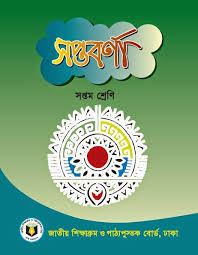 ৭ম শ্রেনী জন্য
বাংলা ১ম পত্র 
(কবিতা)
শিক্ষক পরিচিতি
মমিনুর রহমান বুলবুল
সিনিয়র সহকারী শিক্ষক
মিথিলাপুর মাধ্যমিক বিদ্যালয়
বুড়িচং, কুমিল্লা ।
মোবাইলঃ ০১৭২৫৮০০৪১৭
পাঠ পরিচিতি
গরবিনী মা জননী
সিকান্দার আবু জাফর
পাঠের-উদেশ্য
শিক্ষার্থীর মধ্যে স্বদেশ চেতনার বহিঃপ্রকাশ ঘটিবে ।
শিখন ফল
(ক) শব্দার্থ ও টীকা সম্পকে জানবে ।
(খ) কবি সম্পকে জানতে পারবে ।
(গ) কবি কাকে মা জননী বলেছেন।
(ঘ) কবিতা কোন দিকটি ফুঠে উঠেছে ।
লেখক পরিচিতি
১৯১৯ সালে সাতক্ষীরা জেলায় জন্ম
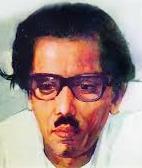 কবি,নাট্যকার ও সাংবাদিক
পাকিস্থানী শোসন শাসনের বিরুদ্ধে তিনি সোচ্ছার ছিলেন
গ্রন্থাবলীঃপ্রসন্ন প্রহর,তিমি রান্ত্রিক,বাঙলা ছাড়ো,সিরাজ দৌল্লাহ নাটক
সিকান্দার আবু জাফর
১৯৭৫ সালে মৃত্যুবরন করেন ।
শব্দার্থ ও টীকা
পুণ্যবতী
পুন্যনারী
মরন মারে দন্ড
মরনের আঘাতের শাস্তি
ছোপানো
রং
ভয়ংকর দুর্বিপাকে
ভীতিকর দুর্যোগ
শাসন কারা
দুঃশাসন
উজ্জল
কোমল রুপ
চেতনার চিত্তভুমি
দেশপ্রেম
একক কাজ
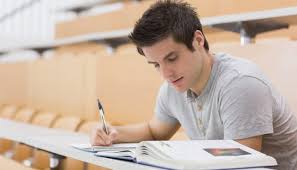 পাকিস্থানী শাসন কেমন ছিল, নিজের ভাষায় লিখ ?
জোড়ায় কাজ
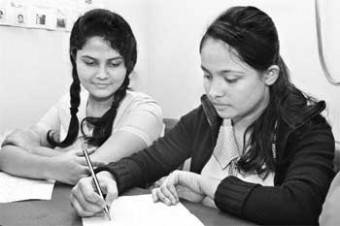 কবিতায় মা জননী কাকে বলা হয়েছে
দলগত কাজ
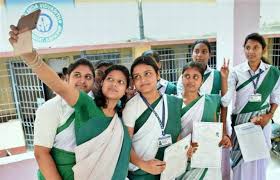 কবিতায় কোন দিকটি ফুঠে উঠেছে ?
মুল্যায়ন
কবি কি ছিলেন ?
কবি মা জননী কাকে বলেছেন ?
মাকে রক্ষায় কি করা উচিৎ
আমরা গর্বিত কেন ?
মুল্যায়নের ফলাফল
কবি নাট্যকার ও সাংবাদিক ছিলেন।
কবি জন্মভুমিকে মা জননী বলেছেন ।
মা রক্ষায় আমাদের আত্বনিযোগ করা প্রয়োজন।
নিজ দেশে বসবাস করে আমরা গর্বিত
বাড়ীর কাজ
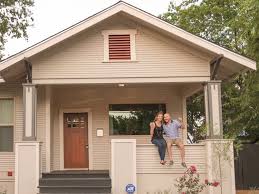 গরবিনী মা জননী কবিতার সারর্মম লিখ
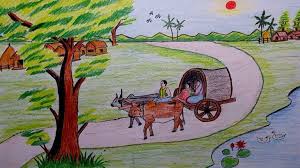 তোমরা ভাল থেক
খোদা হাফেজ